Tools to Inform
Protection, Restoration, and Resilience 
in the Hudson River Estuary
The North Atlantic Landscape Conservation Cooperative (LCC)
Outline
About the North Atlantic LCC 
Relevance for work in the Hudson River Estuary
Overview of three conservation tools:
Key components
The products
Applications
How partners are using them
Landscape Conservation Cooperatives (LCCs)
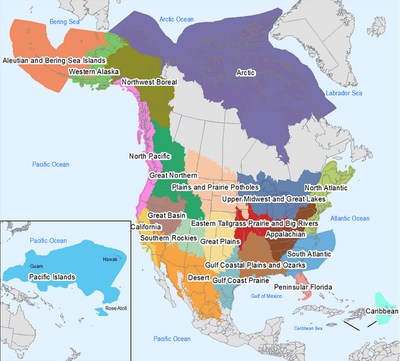 Big picture approach to conservation

22 in international LCC Network

established concurrent to DOI Climate Science Centers

organized based on ecologically connected landscapes, rather than political boundaries
[Speaker Notes: LCCs exist because fish, wildlife, and natural processes don’t adhere to political boundaries. Neither should our measures to protect them. If you are here, I don’t need to sell you on that point. Approaching conservation of the Hudson River at the estuary scale makes more sense than through the municipalities that border the river alone. 

While biggers scales make ecological sense, they present logistical challenges. The LCC Network was conceived of as a means of addressing conservation challenges are are larger than any one organization,]
The North Atlantic LCC
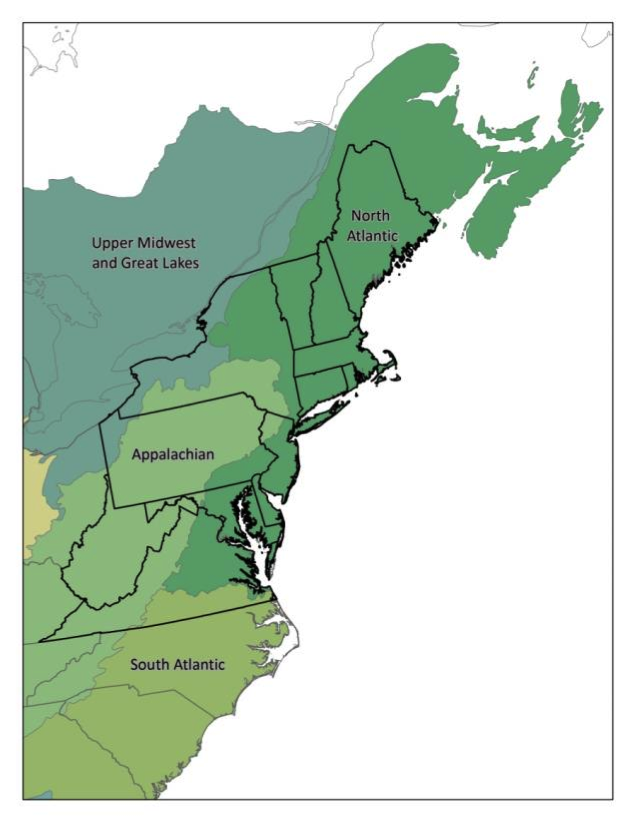 Based on partner goals and needs

best available science, scaled to region

coordination among partners working at different scales, with different strengths

scientific and technical support
[Speaker Notes: Like the 22 others in the Network, the NALCC brings partners together to identify shared goals, and then provides the scientific and technical support for them to meet them in the context of climate and land-use change.]
The North Atlantic LCC
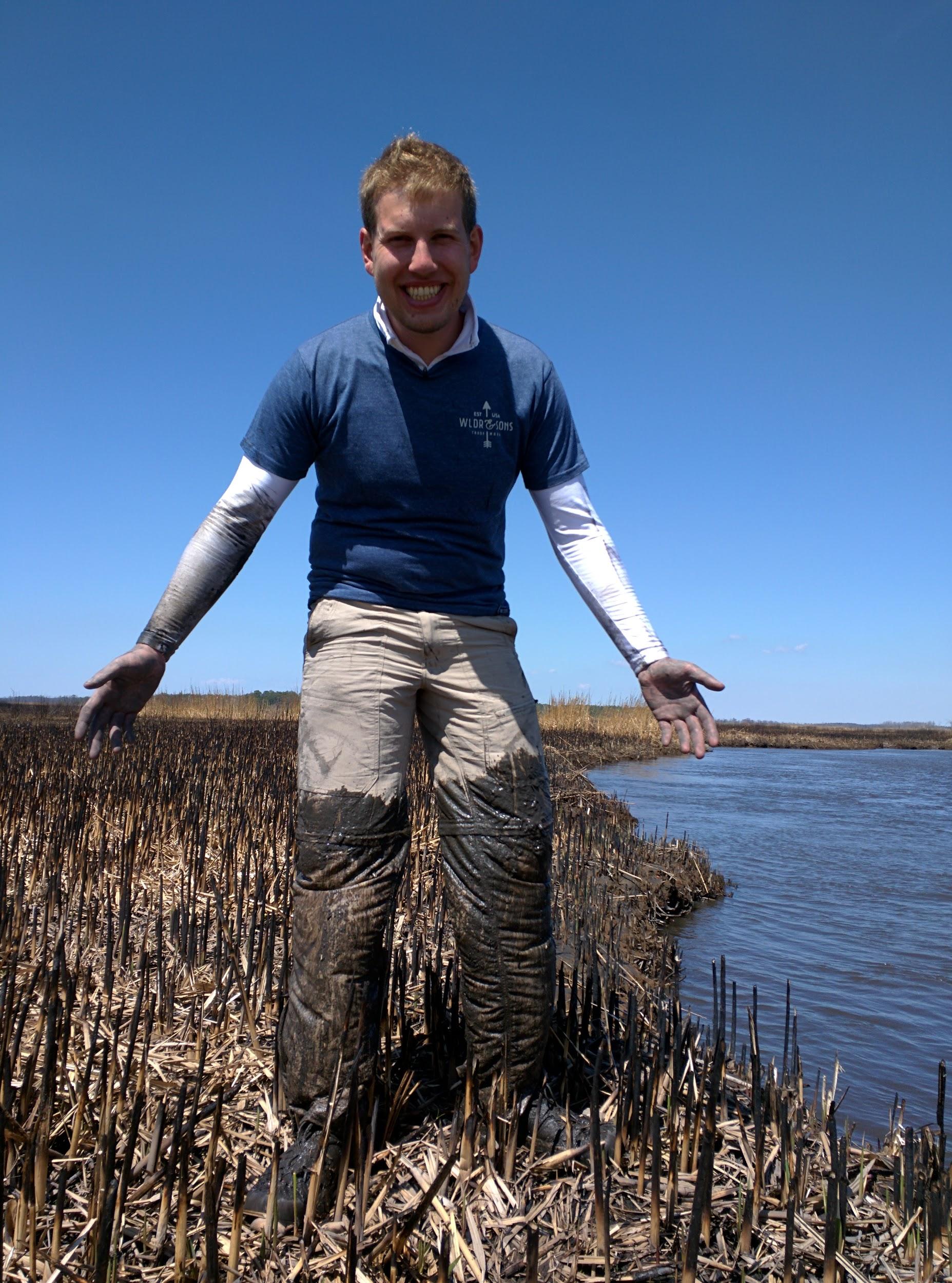 With tools designed to inform and support work on the ground

foundational informations

assessments 

decision support tools
[Speaker Notes: The result is tools that designed to meet partner needs, and inform real work on the ground.]
Relevance for work in the Hudson River Estuary
Identifying high-quality habitat

Assessing a site’s ability to sustain ecological functions

Restoring aquatic connectivity, increasing resilience to floods
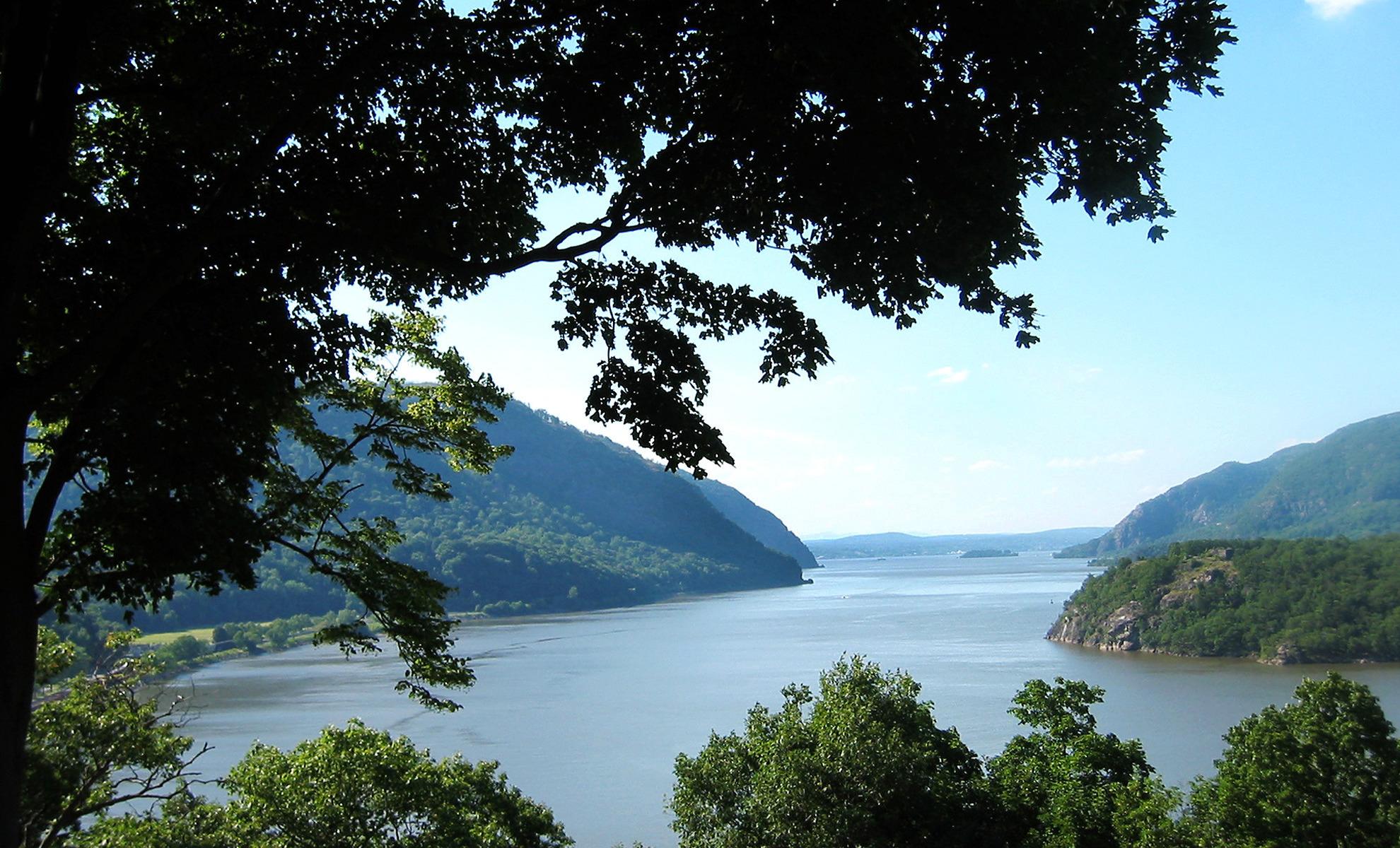 [Speaker Notes: In the Hudson Estuary, that work involves identifying high quality habitat for important species, restoring aquatic connectivity, and increasing community resilience to flooding from intense storms associated with climate change.]
The tools:
Identifying high-quality habitat



Assessing a site’s ability to sustain ecological functions

Restoring aquatic connectivity, increasing resilience to floods
Habitat Models for Terrestrial Species
Habitat models for terrestrial species
Project lead:
University of Massachusetts Amherst, Designing Sustainable Landscapes Project
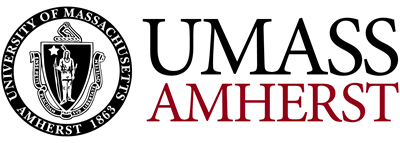 Habitat models for terrestrial species
Key components:
Focus on representative species
Model relationship between species and habitats
Use predictions of land-use and climate-change to assess landscape’s capacity to support species over time
[Speaker Notes: It would be challenging to model all species of interest, so we focus on a subset of species that speak for those with similar needs.]
Habitat models for terrestrial species
Key components:
Focus on representative species
Model relationship between species and habitats
Use predictions of land-use and climate-change to assess landscape’s capacity to support species over time
[Speaker Notes: Based on assessment of three components of local resource availability for breeding]
Habitat models for terrestrial species
Key components:
Focus on representative species
Model relationship between species and habitats
Use predictions of land-use and climate-change to assess landscape’s capacity to support species over time
[Speaker Notes: Created a climate niche model using climate data and species occurrence data and]
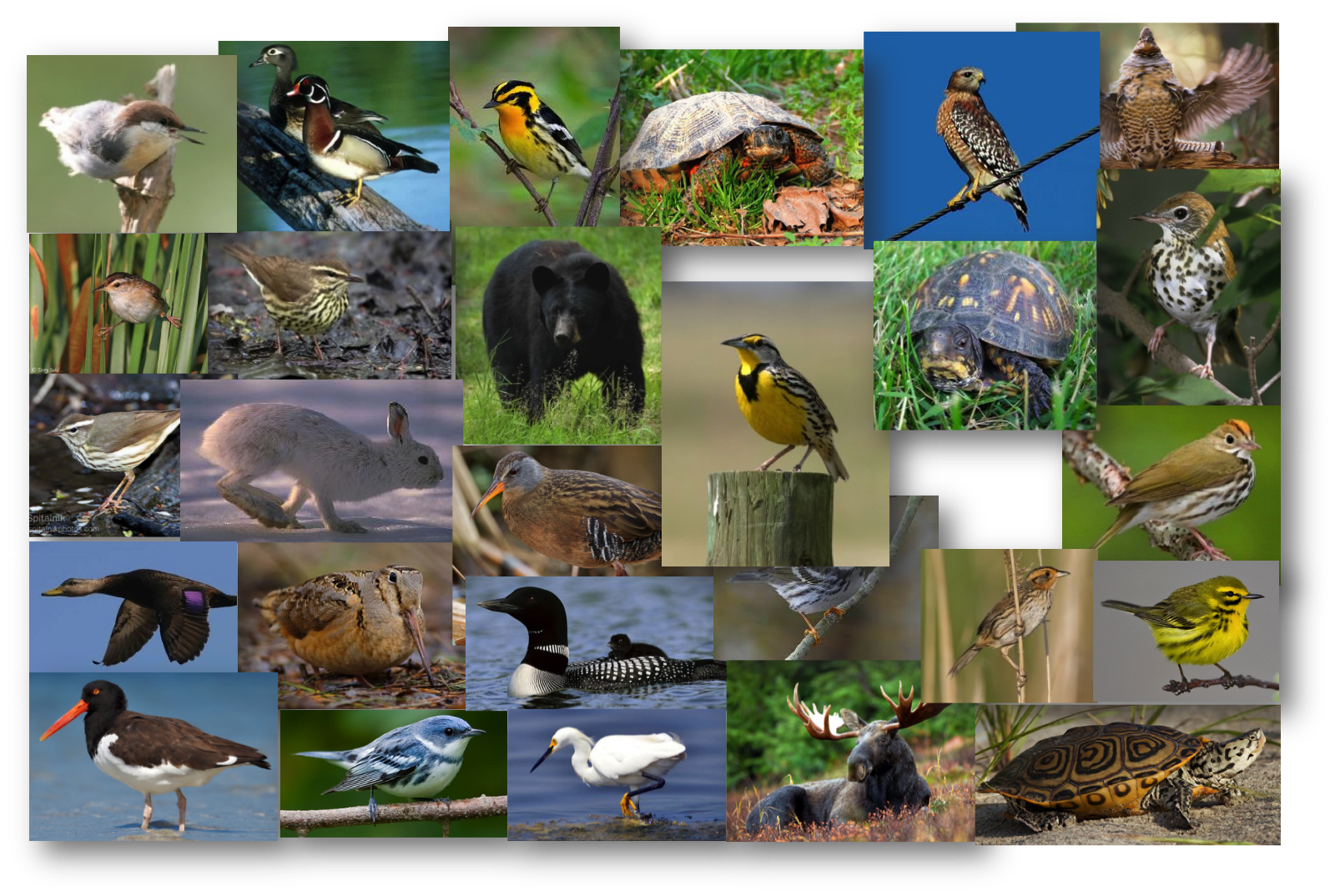 [Speaker Notes: 30 rep species selected because they typify lifecycles or habitat requirements for a larger group, are sensitive to landscape changes, and because it’s actually possible to monitor them.]
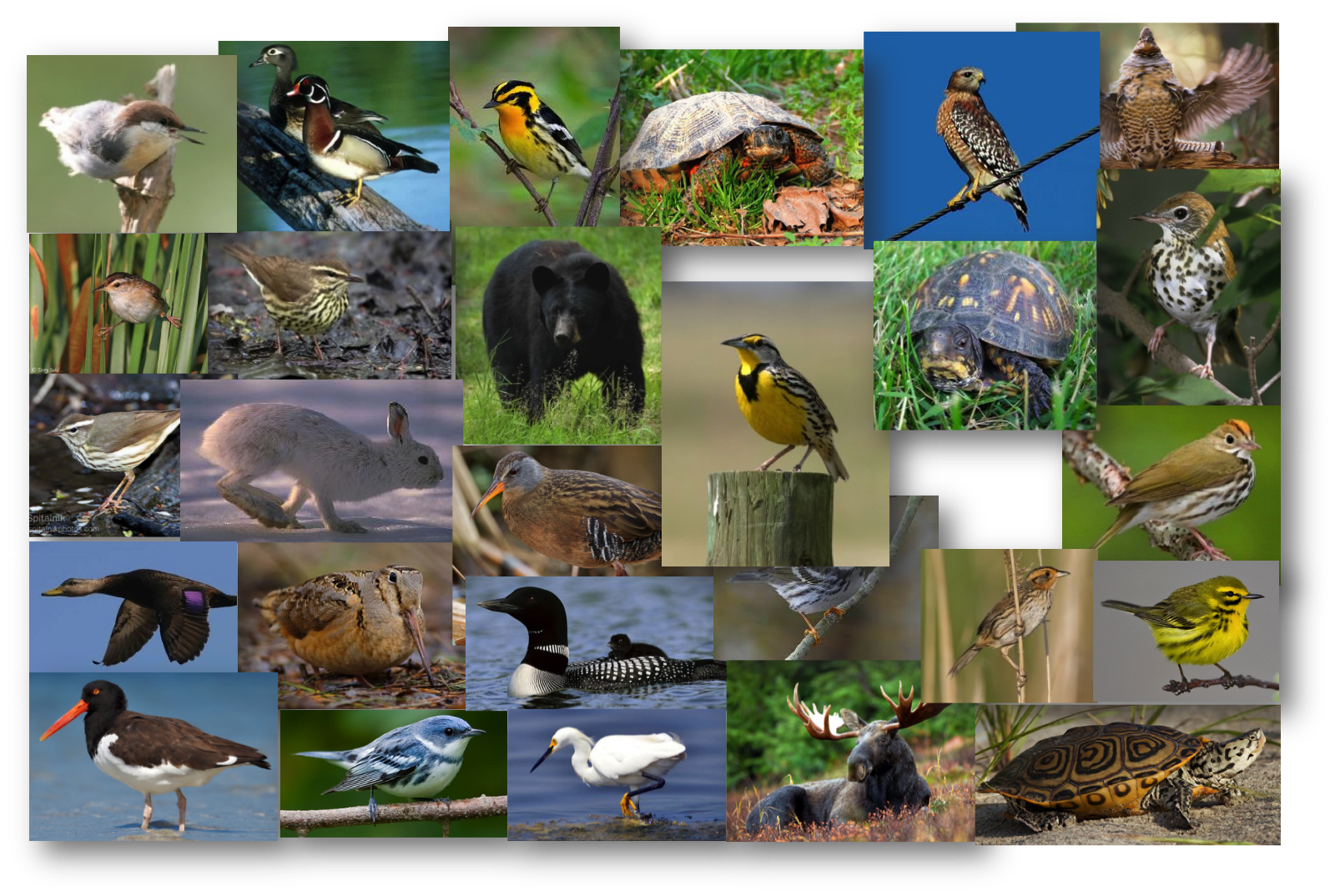 [Speaker Notes: Species selected because they typify lifecycles or habitat requirements for a larger group, are sensitive to landscape changes, and can be monitored feasibly.]
Habitat models for terrestrial species
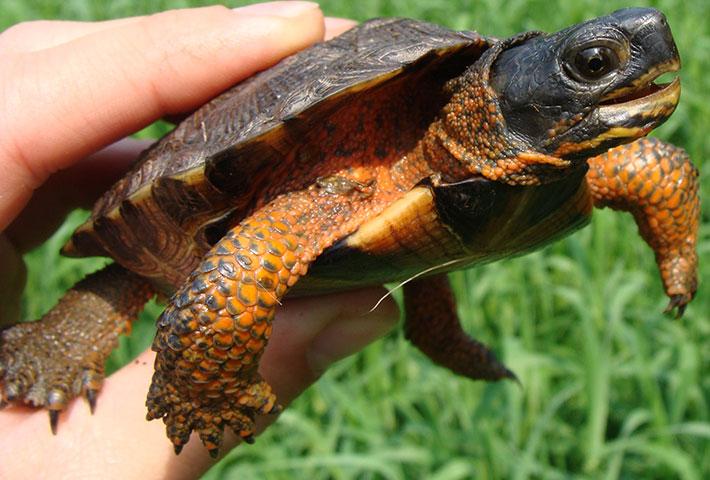 Wood turtle
Representative species represent:

Habitat type
Requirements/sensitivities
Species with similar needs
Wood turtle
Habitat models for terrestrial species
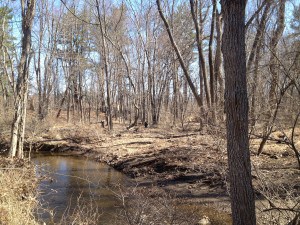 Wood turtle represents:

Forested streams and adjacent wetlands
Habitat models for terrestrial species
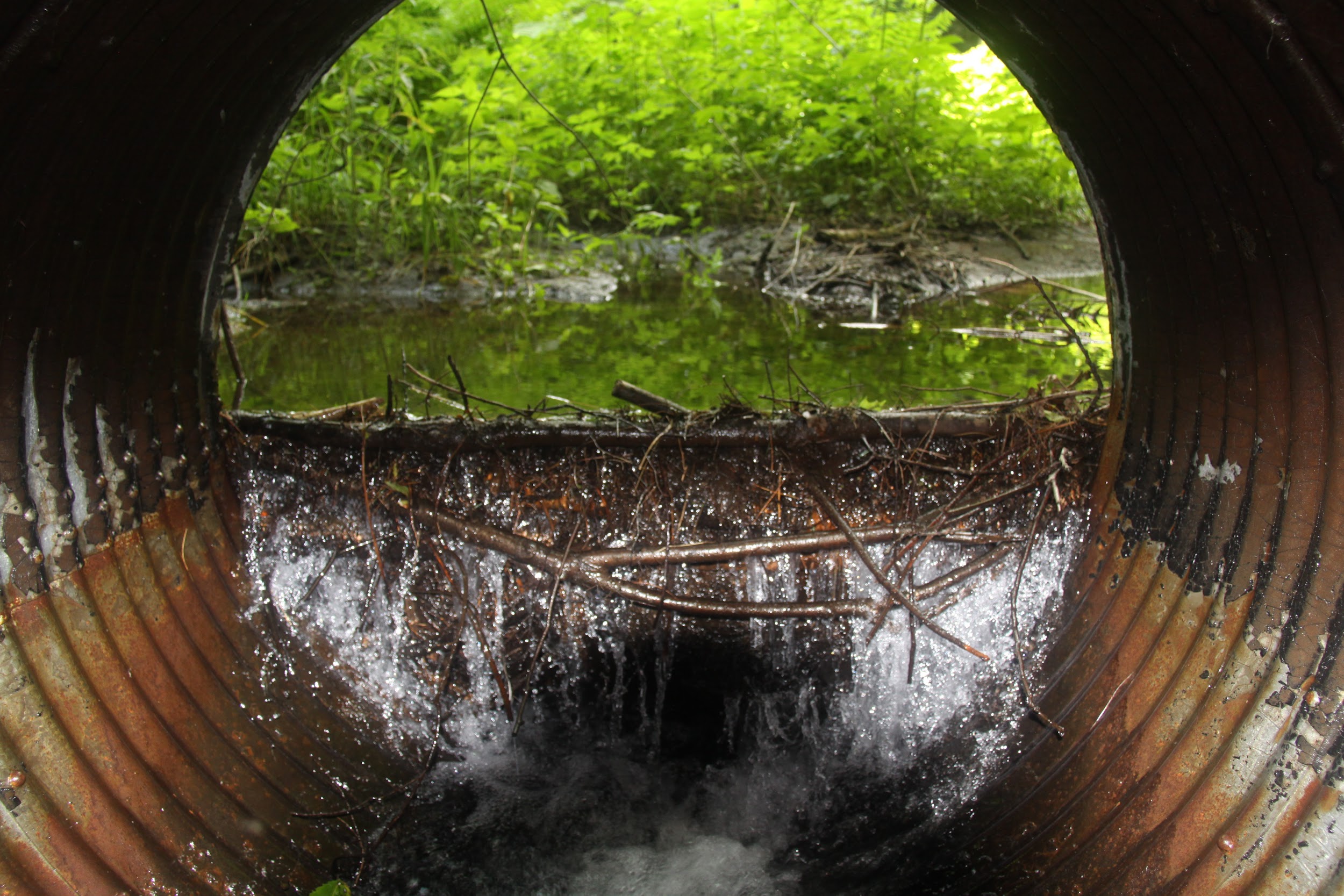 Wood turtle represents:

Sensitivity to aquatic barriers
Habitat models for terrestrial species
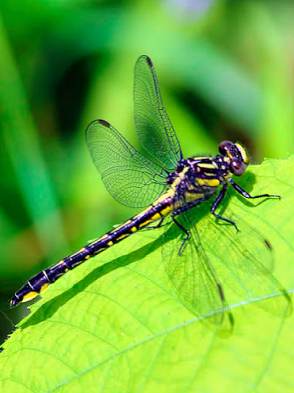 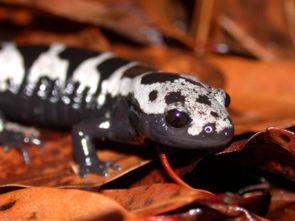 Wood turtle represents:

Marbled salamander
Rapids clubtail
Eastern ribbonsnake
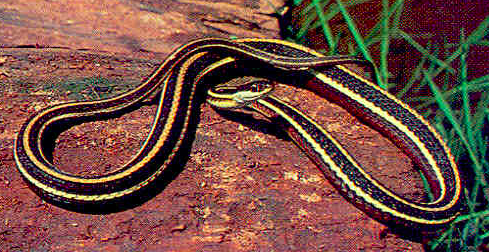 Habitat models for terrestrial species
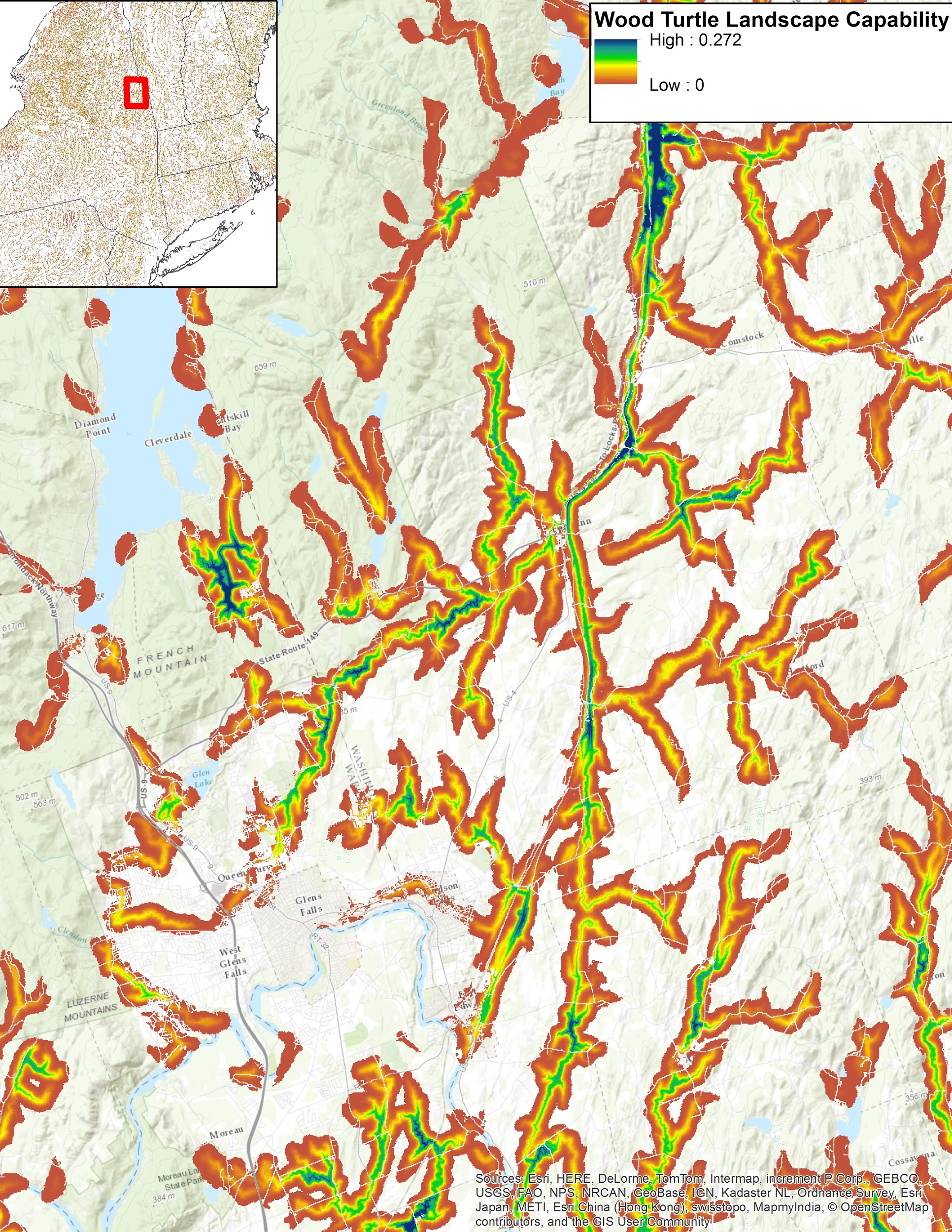 Products:
Habitat models for terrestrial species
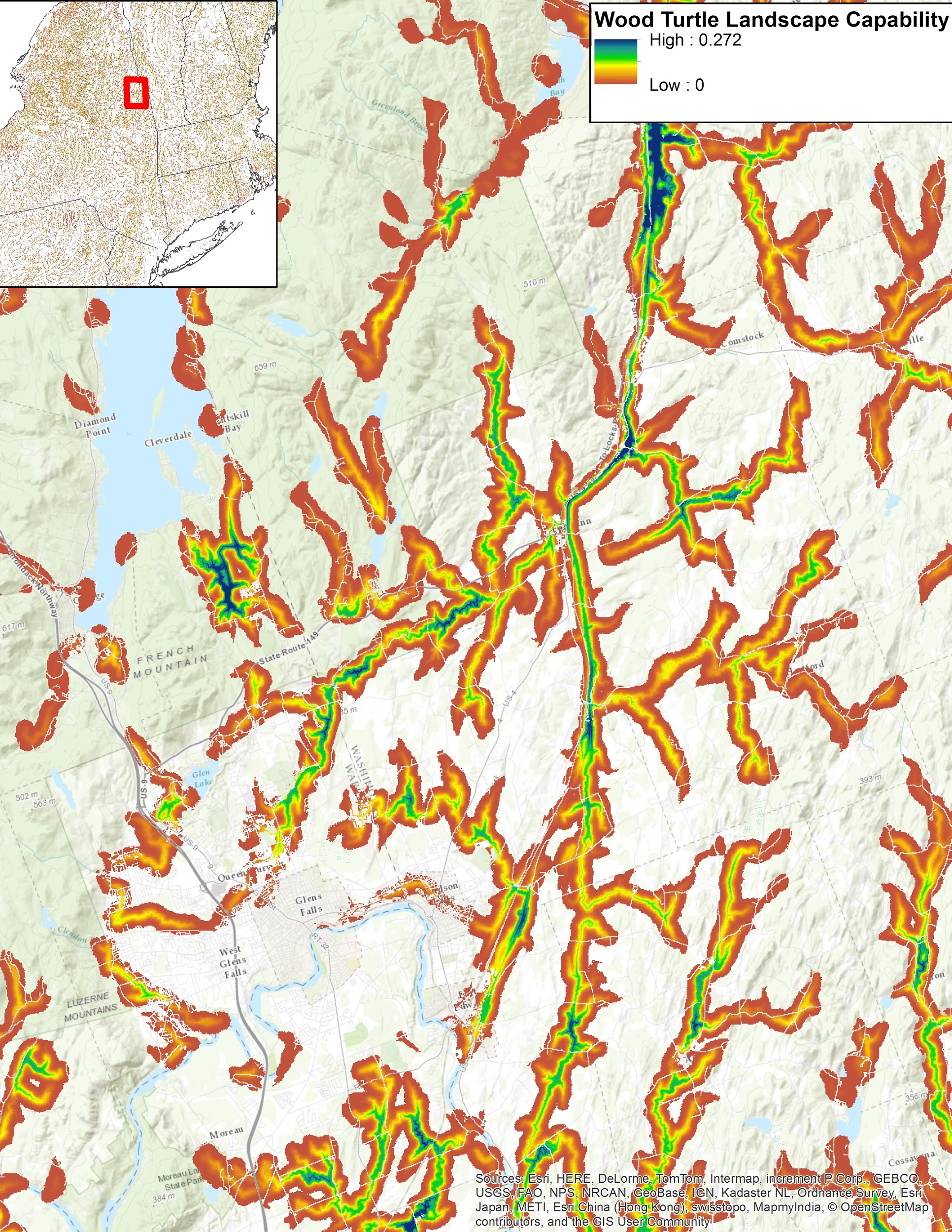 Applications:
Applications:

Identify priority sites for habitat protection
[Speaker Notes: Show relatively high value for wood turtle and associated species, and potentially good places to prioritize or at least take a closer look.]
Habitat models for terrestrial species
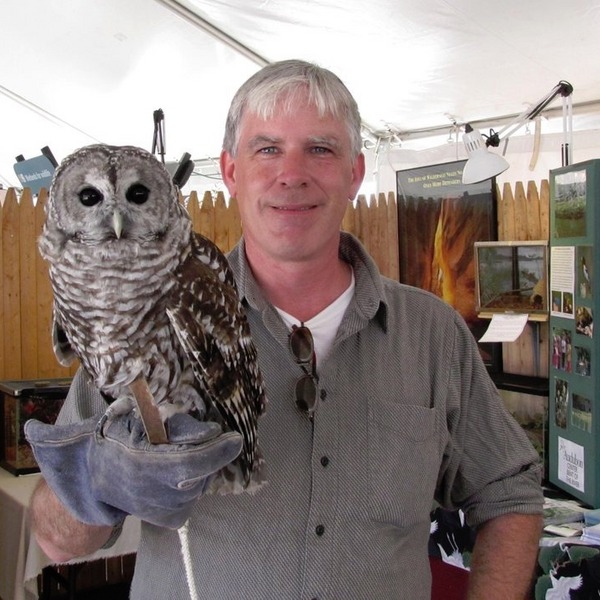 How partners are using it:
Patrick Comins
Director of Bird Conservation Audubon Connecticut

Predicting ability for focal species for conservation
[Speaker Notes: “The representative species models are particularly important, as they give us some predictive ability to determine where our focal species occur. We can’t always get to a site in the breeding season, even if there are species of greatest conservation need present. So the models help get us there.”]
Habitat models for terrestrial species
Nota bene!
Rare species models are not publically available
About half of 30 habitat models are available to date
The tools:
Identifying high-quality habitat

Assessing a site’s ability to sustain ecological functions



Restoring aquatic connectivity, increasing resilience to floods
Index of Ecological Integrity
Index of Ecological Integrity
Project lead:
University of Massachusetts Amherst, Designing Sustainable Landscapes Project
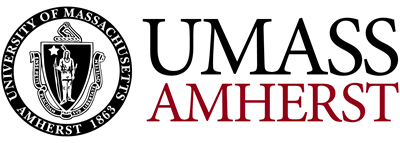 Index of Ecological Integrity
Key components:
“Intactness” metrics
Measure freedom from human impairment/anthropogenic stress
[Speaker Notes: Habitat loss, watershed habitat loss, road traffic, mowing and plowing, edge effects, watershed road salt, nutrient enrichment, watershed imperviousness, dams, biotic alterations]
Index of Ecological Integrity
Key components:
“Intactness” metrics 

“Resiliency” metrics
Freedom from human impairment/anthropogenic stressors
Measure capacity  to recover from or adapt to disturbances and stress
[Speaker Notes: Connectedness, aquatic connectedness, similarity]
Index of Ecological Integrity
Key components:
“Intactness” metrics 

“Resiliency” metrics

=     Ecological Integrity
Freedom from human impairment/anthropogenic stressors
Capacity to recover from or adapt to disturbances and stress
Index of Ecological Integrity
Products:
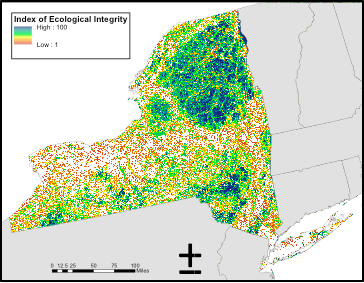 [Speaker Notes: Only compares sites to sites of the same ecological system type. So the blue shading indicates the best across all types. Blue would never only be hardwood conifer forest, because conserving only that type of system wouldn’t get you very far in sustaining long-term ecological integrity.]
Index of Ecological Integrity
Products:
Stratified by:
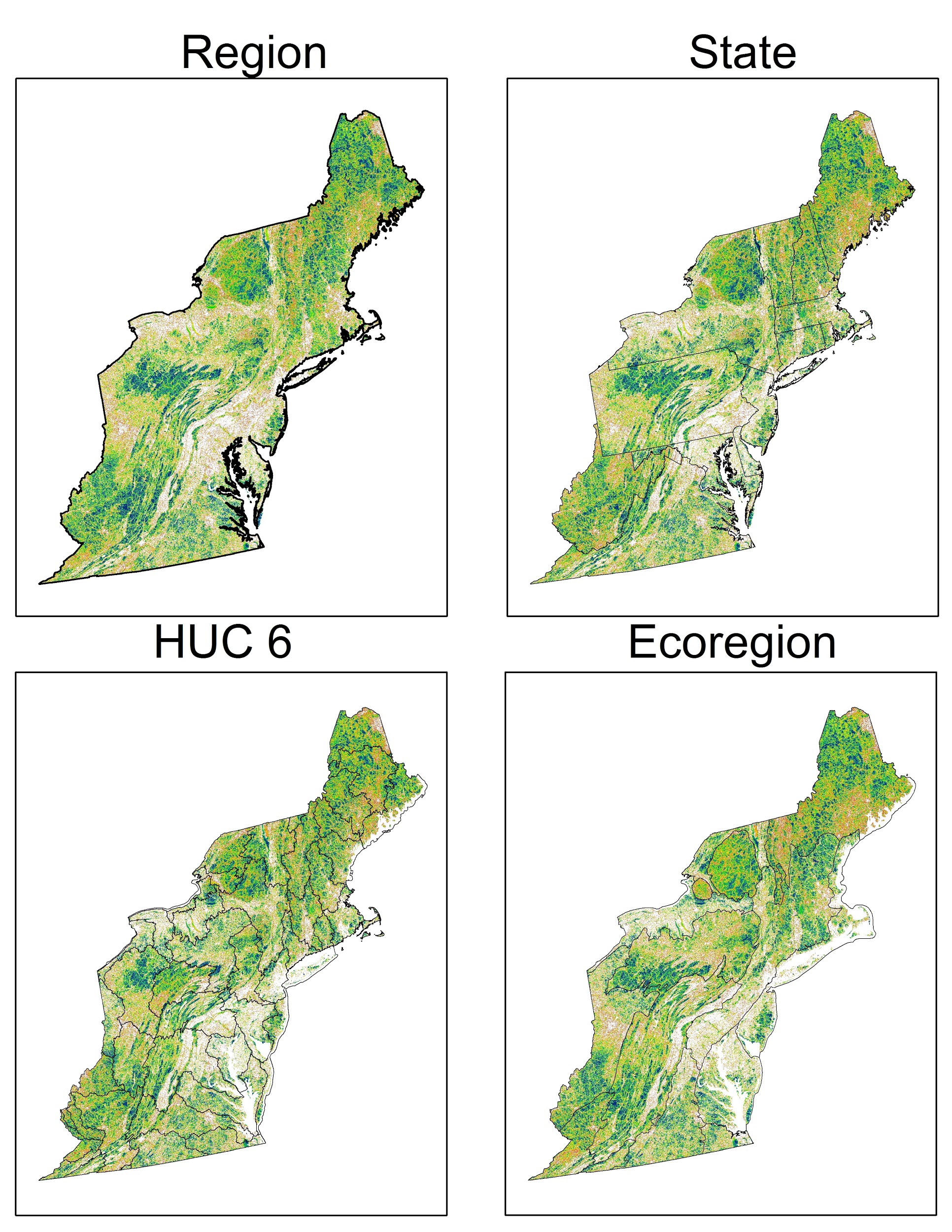 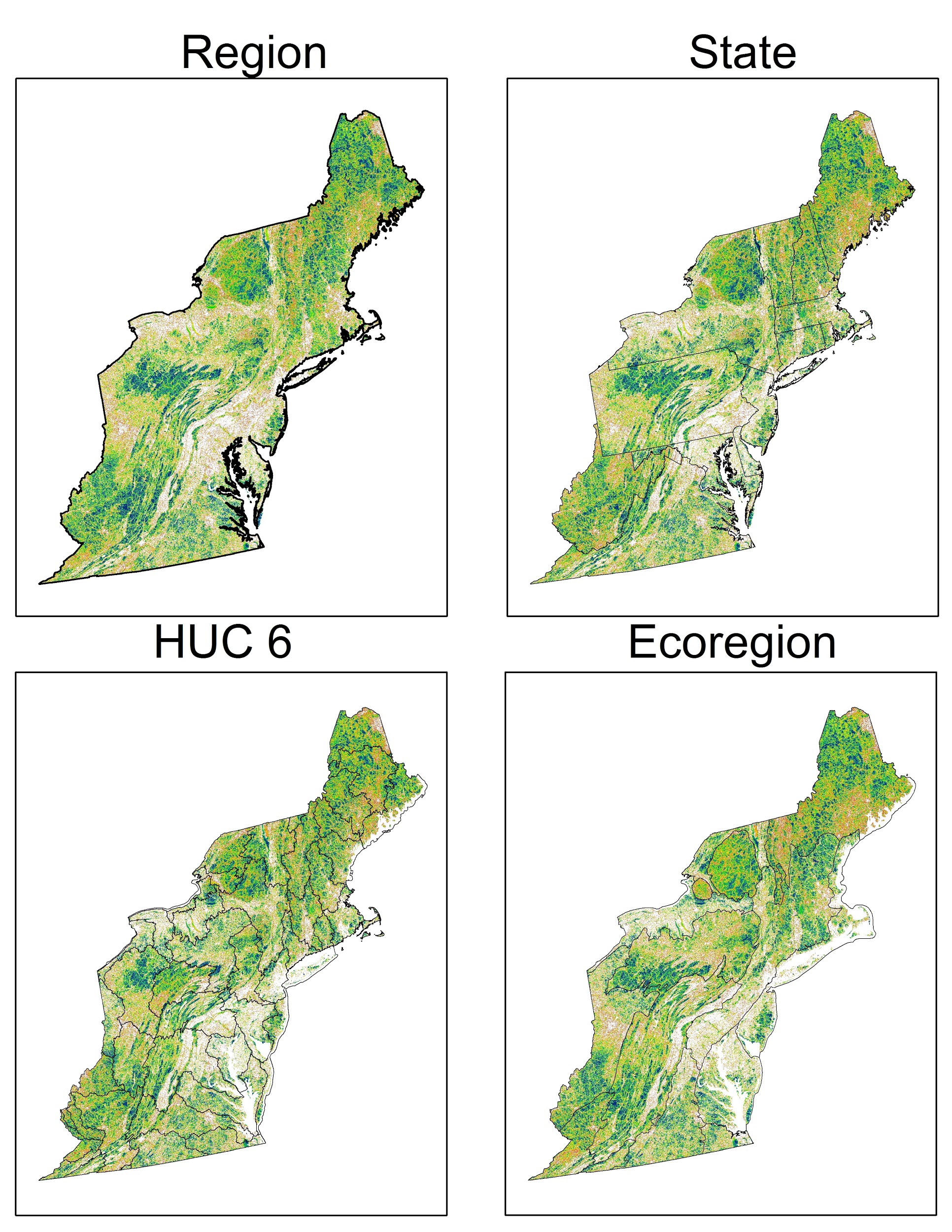 [Speaker Notes: Available at regional, state, HUC 6, and Ecoregional scales]
Index of Ecological Integrity
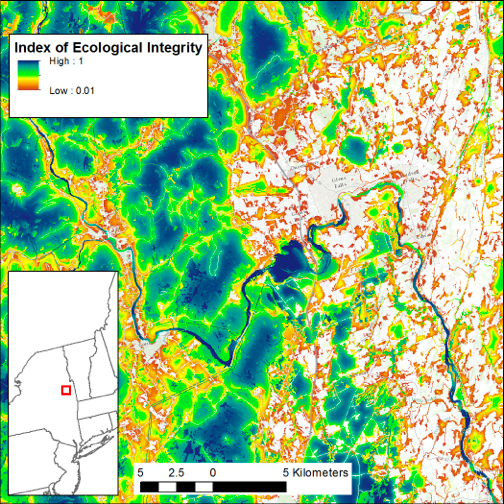 Applications:
Applications:

Identify in tact, resilient landscapes capable of sustaining biodiversity
[Speaker Notes: Identify sites capable of supporting ecological processes necessary to sustain biodiversity.]
Index of Ecological Integrity
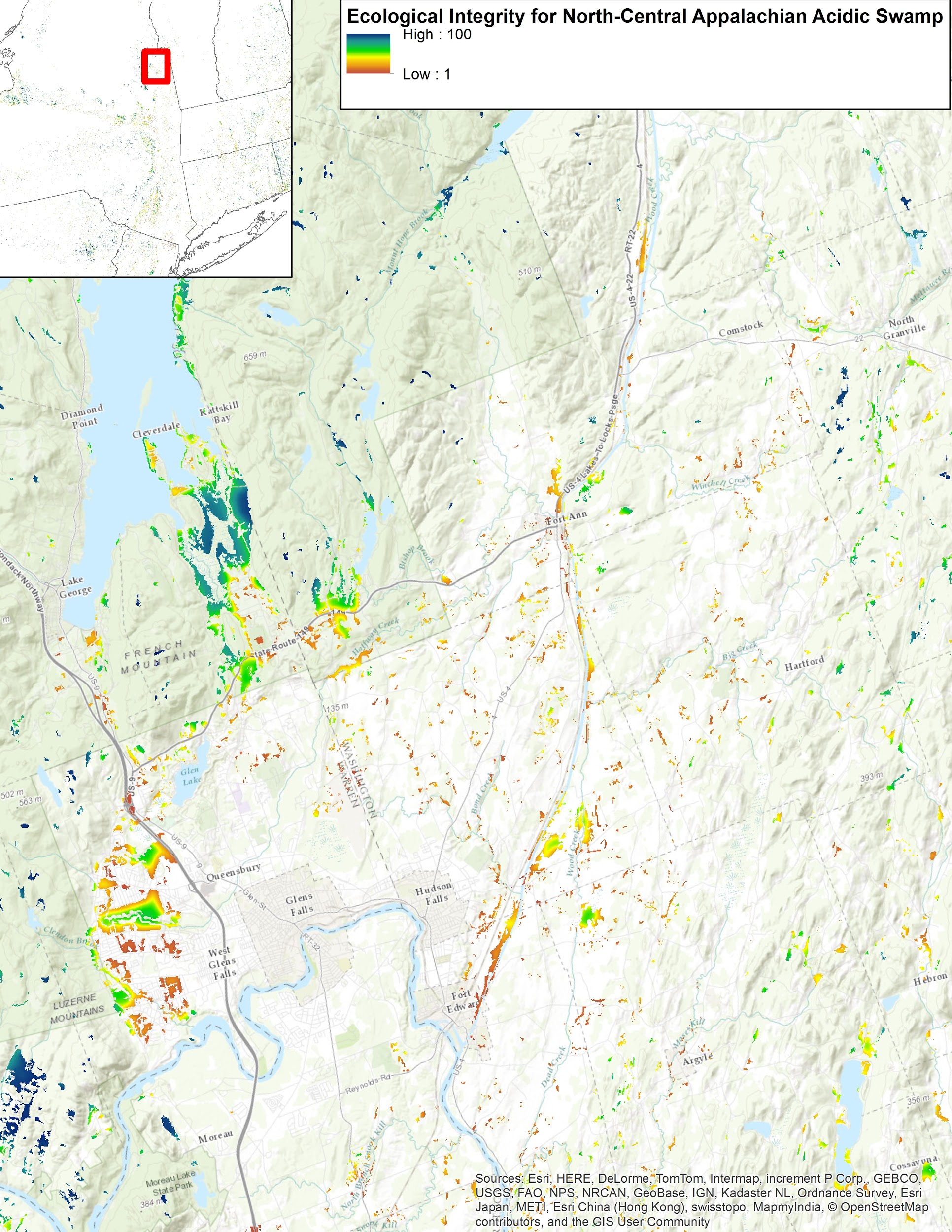 North Central Appalachian Acidic Swamp
Applications:
Applications:

View integrity for a specific system or systems*
[Speaker Notes: You cannot parse out the ecological systems looking at IEI alone. That’s where the LCC tech support comes in handy.]
Index of Ecological Integrity
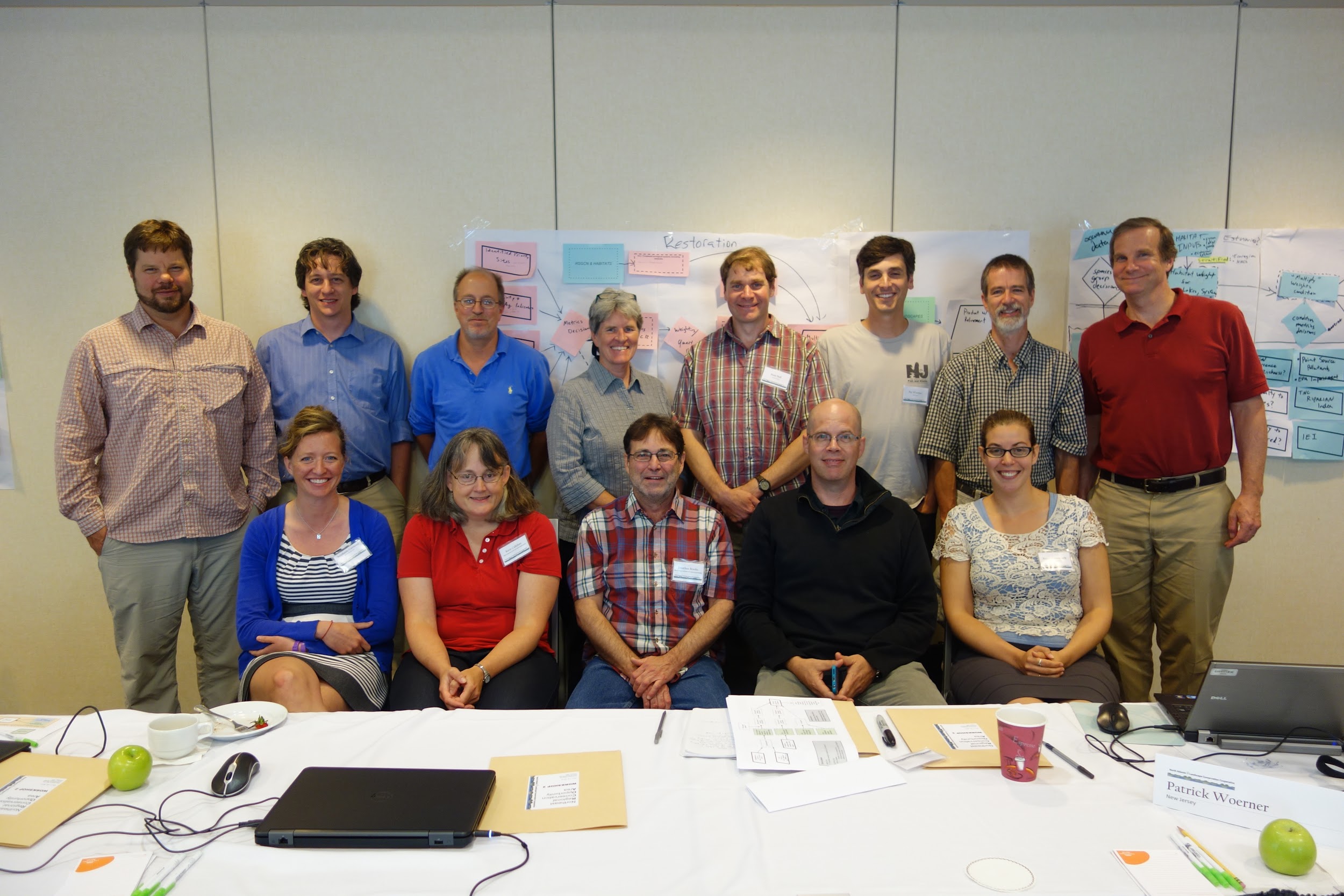 How partners are using it:
Core Team for the Regional Conservation Opportunity Areas project
Identifying a network of intact, connected lands and waters than can sustain RSGCN across the Northeast
[Speaker Notes: 20 organizations partnering to develop a landscape conservation design for the Connecticut River Watershed LCD, identifying a network of lands and waters that can help sustain important habitats and species into the future. Among the products of this effort are Landscape Capability layers for 15 representative species, including black bear.]
The tools:
Identifying high-quality habitat

Assessing a site’s ability to sustain ecological functions

Restoring aquatic connectivity, increasing resilience to floods
North Atlantic Aquatic Connectivity Collaborative
North Atlantic Aquatic Connectivity Collaborative
Project leads:
The Nature Conservancy
The University of Massachusetts Amherst
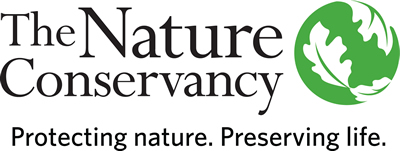 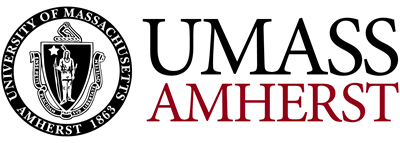 North Atlantic Aquatic Connectivity Collaborative
Key components:
Consistent regional protocols
Field training for states, towns, and NGOs
Shared online database 
Prioritization of road-stream crossings for surveys
Pilot project on vulnerability of road-stream crossings to floods
North Atlantic Aquatic Connectivity Collaborative
Products: Online database
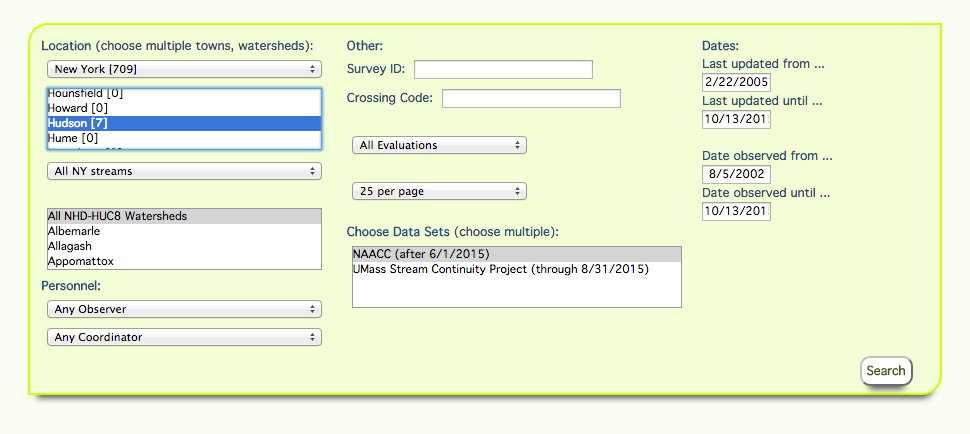 [Speaker Notes: Crossing data, structure data, and photos]
North Atlantic Aquatic Connectivity Collaborative
Products: Prioritization tool
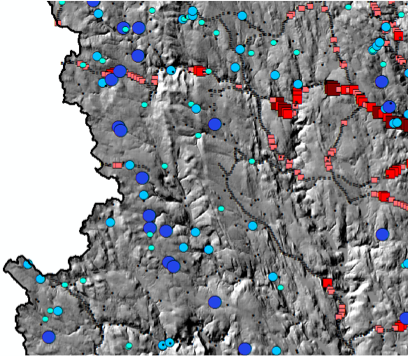 Culverts
              High impact
        Medium impact
              Low impact
       Very low impact

 Terrestrial road crossings
            High impact
      Medium impact
            Low impact
     Very low impact
North Atlantic Aquatic Connectivity Collaborative
Products:
Field trainings
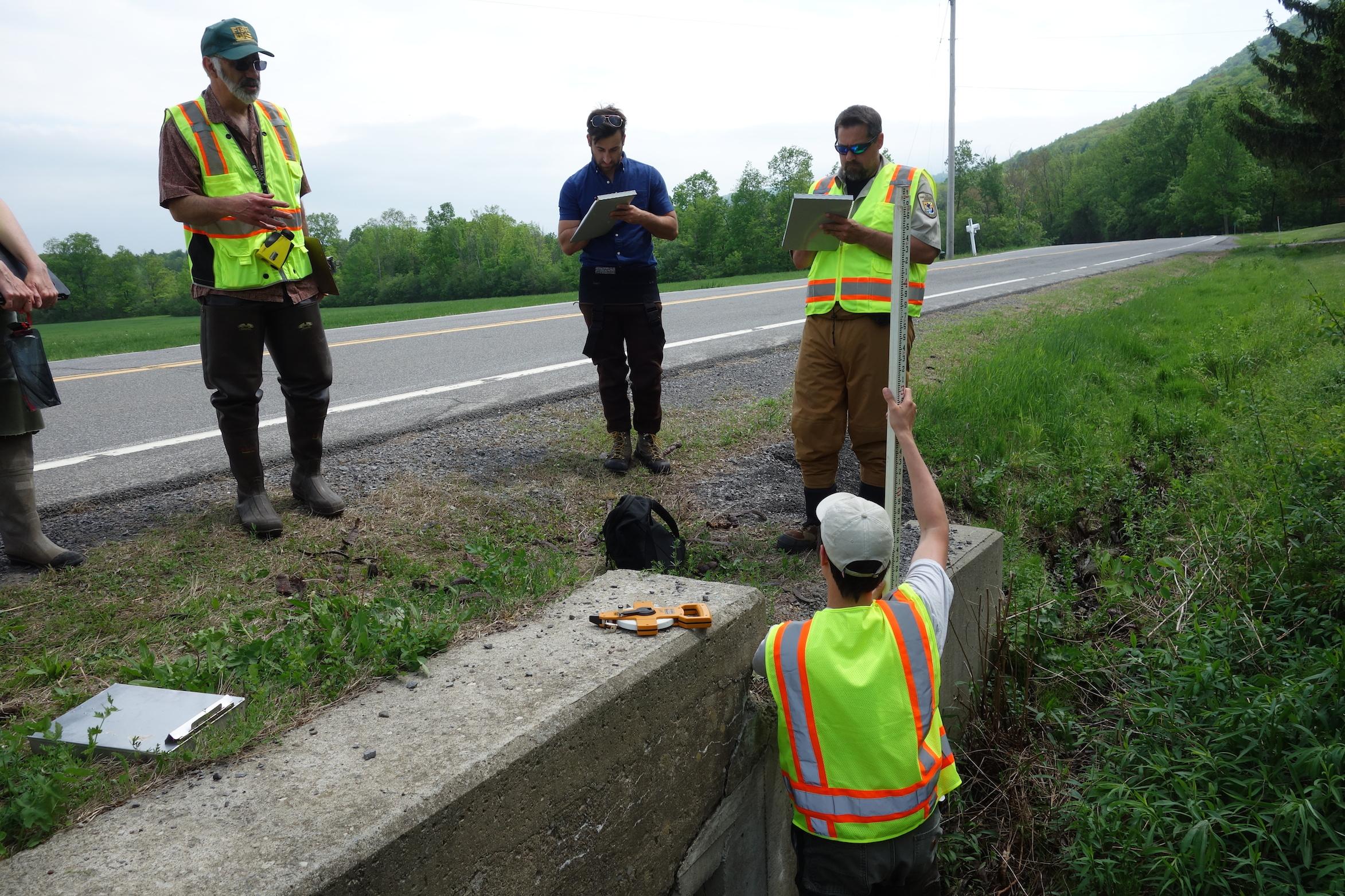 North Atlantic Aquatic Connectivity Collaborative
Products:
Collaboration
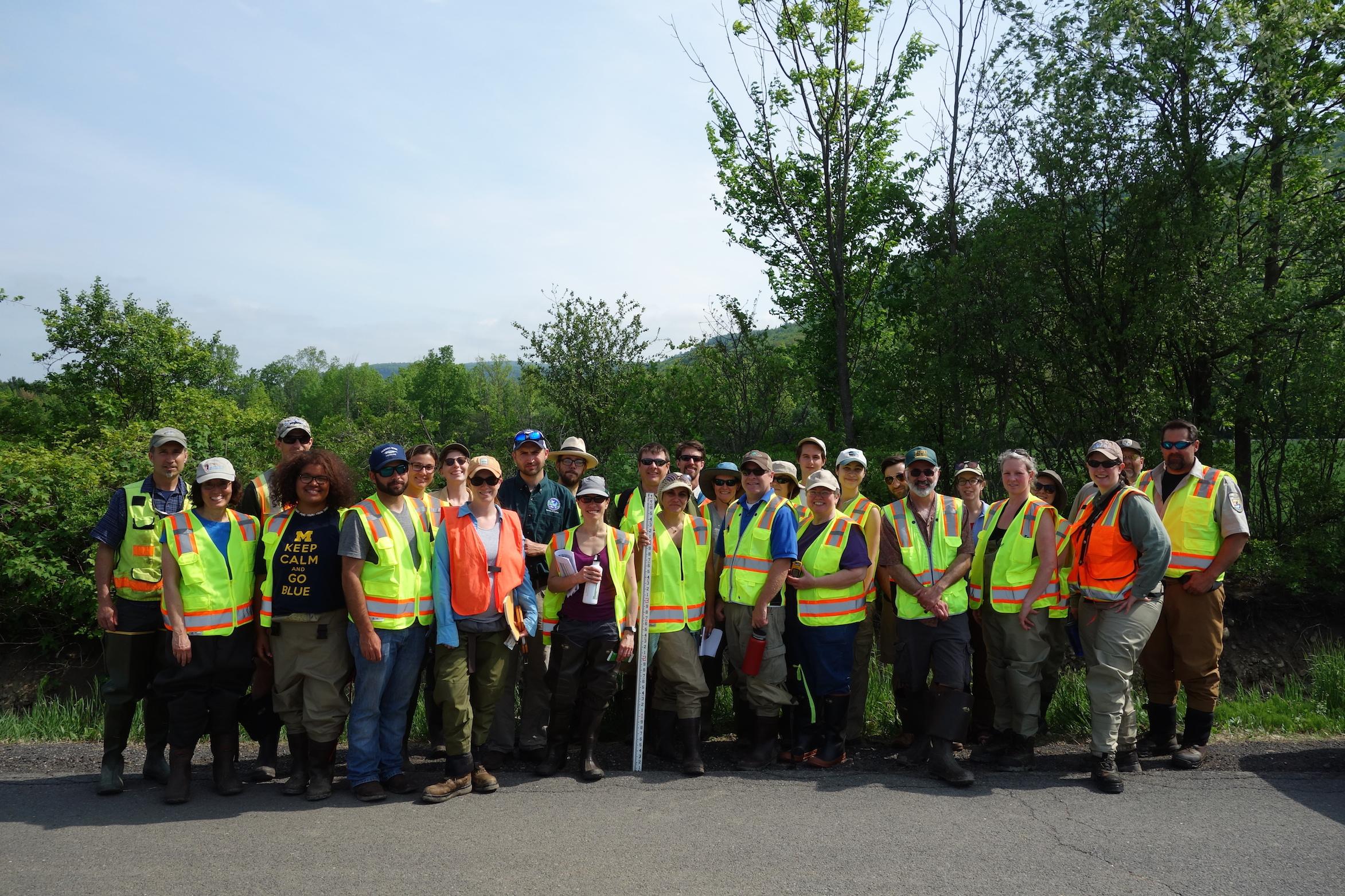 [Speaker Notes: Strength in numbers for the enormous job of assessing thousands of road-stream crossings across the region]
North Atlantic Aquatic Connectivity Collaborative
Applications:

Direct future surveys 

Prioritize funding

Prioritize mitigation strategies

Improve connectivity
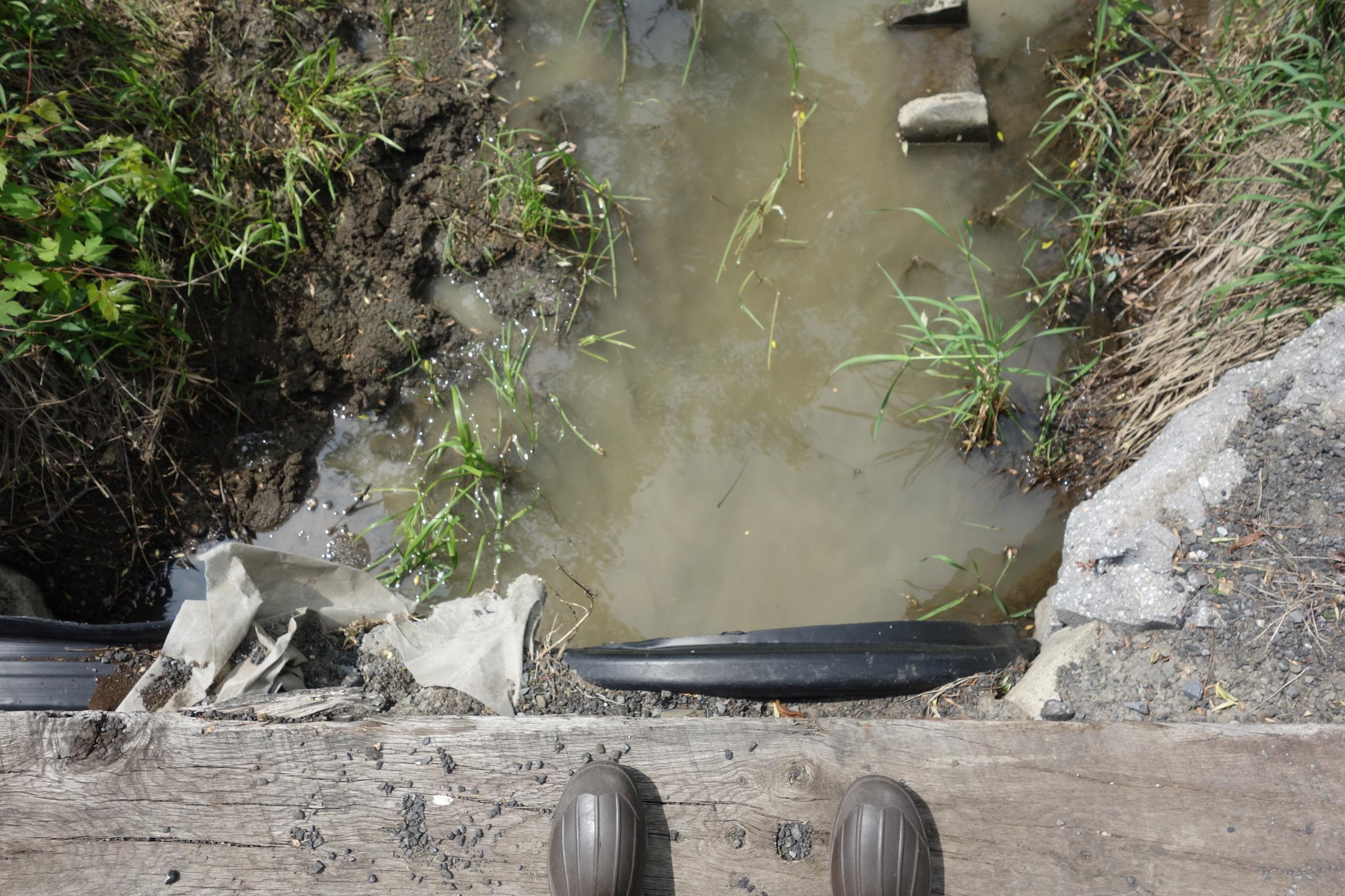 North Atlantic Aquatic Connectivity Collaborative
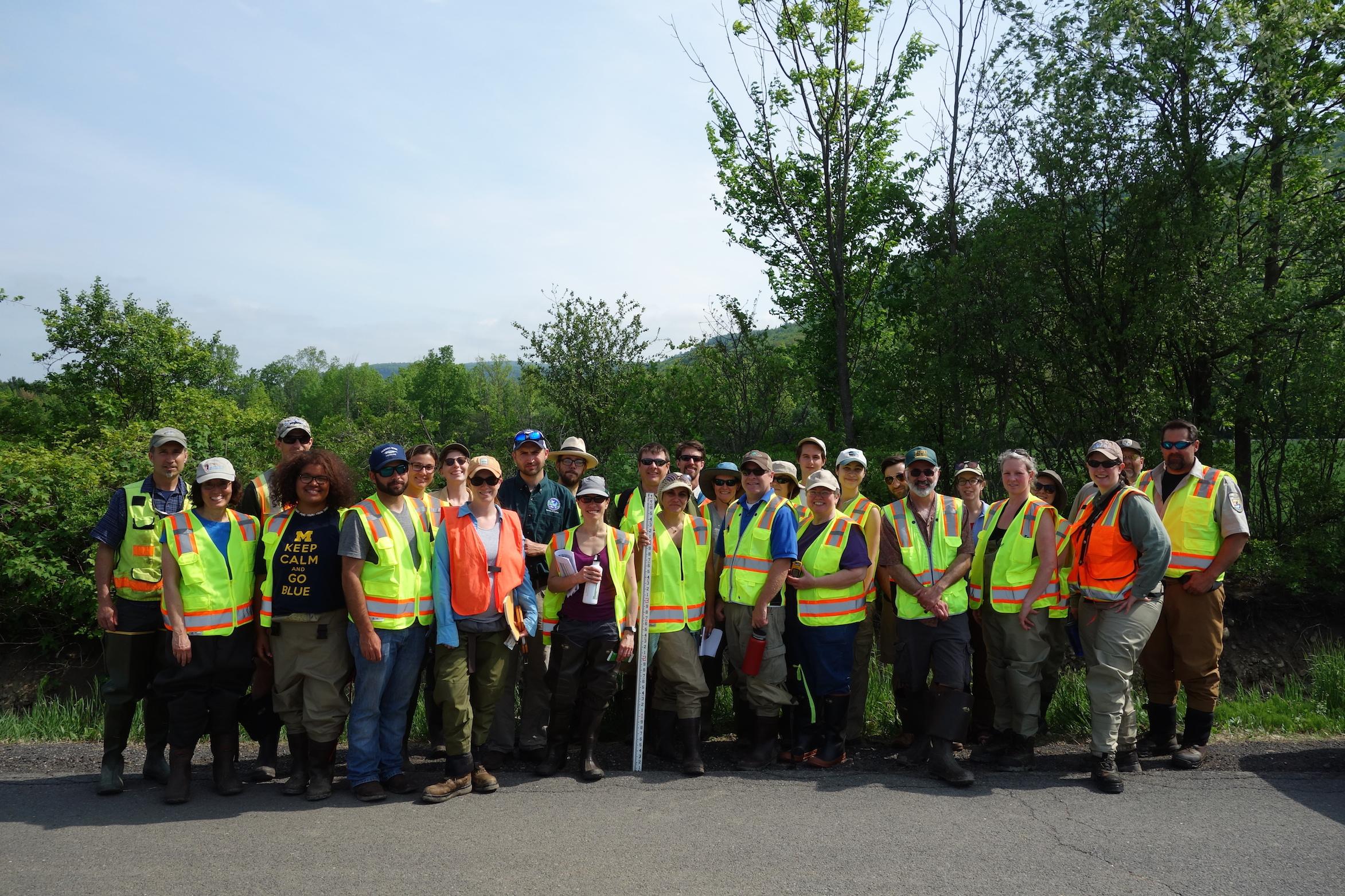 How partners are using it:
Betty Ketchum, Environmental Specialist, New York State Department of Transportation, InterACT Program

Prioritizing culvert replacements to maximize limited funding available
[Speaker Notes: “I’m part of a group called interact that is an interagency group – DOT, FW, DEC – and the purpose is to try to get better crossing for culverts. Because we have limited funding, and replacements often cost about four times as much as a repair, I’m really interested in finding out how to prioritize the ones that are most important to replace.”]
Accessing the tools
North Atlantic LCC Conservation Planning Atlas
North Atlantic LCC       Products Page
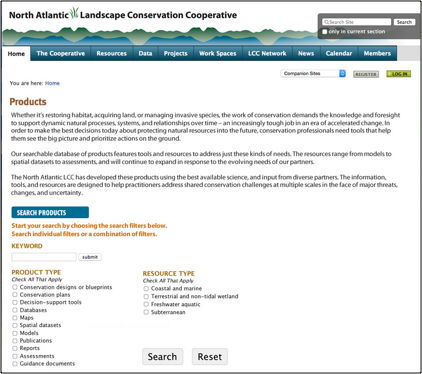 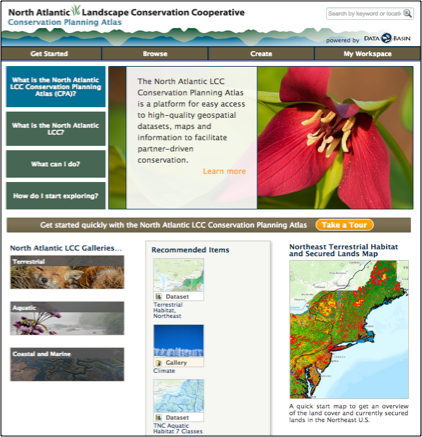 [Speaker Notes: Accessing the tools]
More information
Andrew Milliken, North Atlantic LCC Coordinator 
andrew_milliken@fws.gov
Scott Schwenk, Science Coordinator 
william_schwenk@fws.gov
Megan Tyrell, Coastal Resilience and Aquatic Connectivity Coordinator 
megan_tyrell@fws.gov
Renee Farnsworth, Spatial Data Manager
	renee_farnsworth@fws.gov
[Speaker Notes: Technical experts]
More information
www.northatlanticlcc.org
[Speaker Notes: Our homebase]